Открытый урок
Поклонение святыням
Выполнила учитель Курицына Светлана Александровна
2016 г.
Поклонение святыням
План урока
1.Отношение к поклонению иконам и святым предметам в   4 – 8 веках.

2.Чудотворные иконы, святые предметы в Ярославском крае.

3.Поклонение святым мощам и предметам.

4. Правила поклонения святыням.
Святыня
СВЯТЫ́НЯ
1. То, что является особенно дорогим, любовно хранимым и чтимым.

2. Предмет или место религиозного  поклонения. 
    (Толковый словарь Ожегова )

                                 СВЯТЫНЯ     
Предмет или место религиозного почитания. 

(Современный толковый словарь русского языка  Ефремовой)
Поклонение
Поклон – климат – мать Земля

Наклон Земли к Солнцу

Поклон матери

Поклон – поклонение святыням
Поклонение
уважение, почитание чего-то высшего, также соблюдение определенных действий, которые свидетельствуют о признании авторитетом в своей жизни чего-то или кого-то высшего.
Отношение к поклонению иконам и святым предметам в IV- VIII веках
*Во времена Ветхого Завета было запрещено изображать Бога.

*Традиция почитания икон – святых образов пришла из религиозной культуры    Византии.

*Необходимость почитания икон и святых предметов  была закреплена     постановлением 
   VII Вселенского собора 787 года.
Чудотворные иконы, святые предметы и места в Ярославском крае
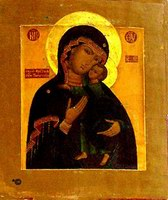 Явленная икона Толгской Богоматери
Толгский монастырь
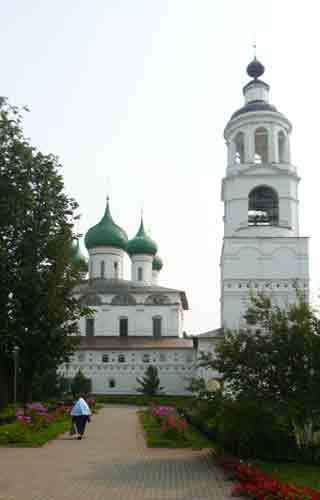 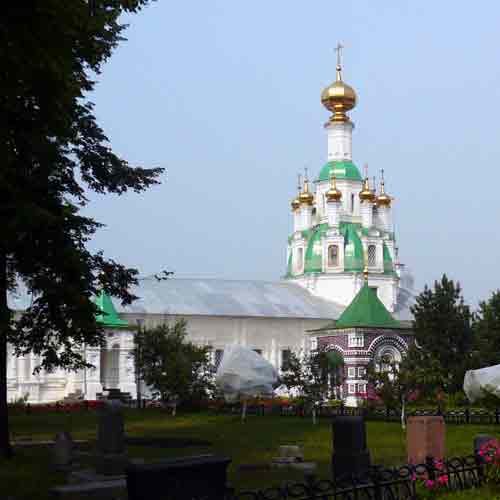 Святые предметы и места в Ярославском крае
Животворящий Крест Господень
Святые предметы и места в Ярославском крае
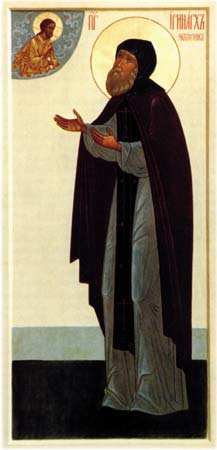 Мощи преподобного   
      Иринарха    
    Затворника
                в
 Борисоглебском монастыре
Памятник Преподобному Иринарху Затворнику в п.Борисоглебском
Святые места
Колодчик преподобного 
     Иринарха
   Затворника
         около
    с.Кондаково
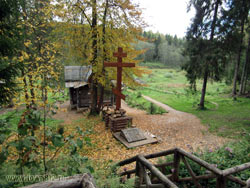